Age of Exploration Week 2-1
Global 2
Ms. Lyons
Reasons for European Exploration
Wanted Asian spices
Needed direct route, so they didn’t have to trade for them 
Less expensive
1400’s
Portugal & Spain explored first!
WHY?
They had technology & resources.
Gunpowder, navigation equipment, maps
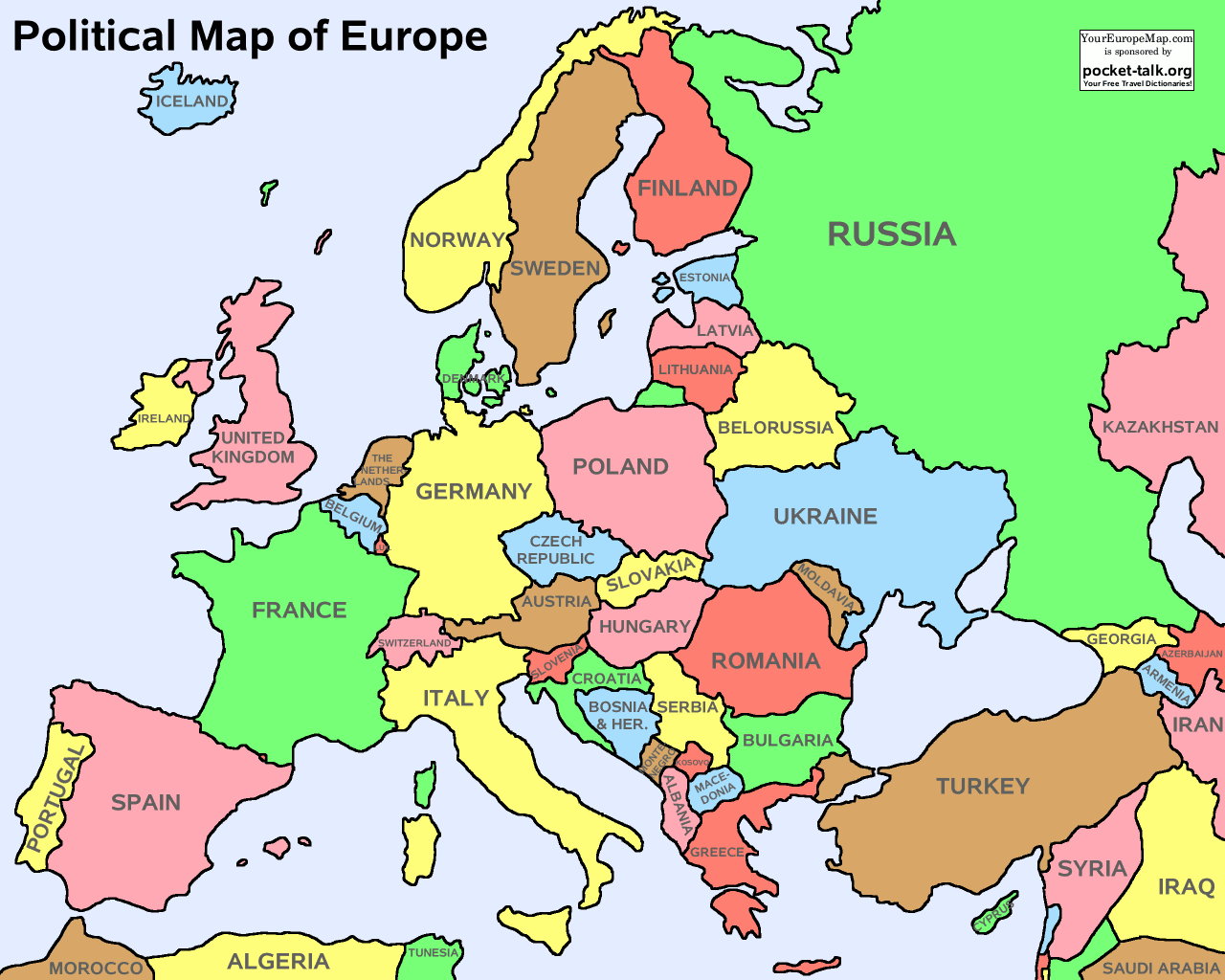 Where did they go?
Latin America
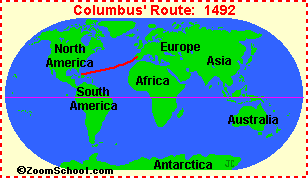 Conquistadors in the Americas
Christopher Columbus (1492)
Went west to get to India & reached Caribbean
 
Hernan Cortes (1521)
Conquered Aztecs 

Francisco Pizarro (1532)
Conquered Incas
[Speaker Notes: Conquistador: one that conquers (specifically referring to Spanish conquering Americas in 1500’s)]
How did they conquer the natives?
Better weapons
Guns, horses
Allied with groups of natives 
Controlled by Aztecs/Incas
Diseases
Lost faith in their gods 
Europeans cut off the natives’ hands if they did not give them gold 
Bled to death
DAY 2
Wednesday
Columbian Exchange
Started a global trading system 
Cultural Diffusion!
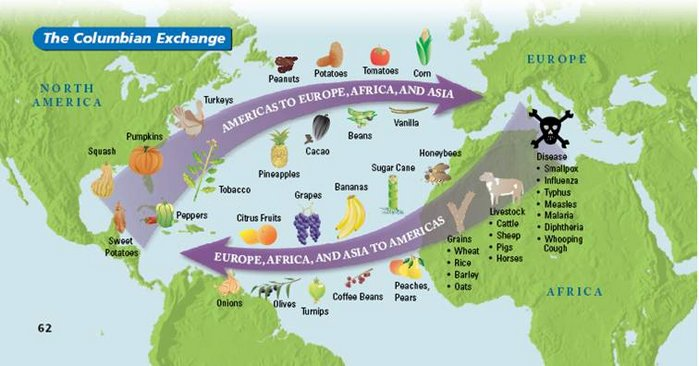 [Speaker Notes: Corn, potatoes  Americas to Europe
Bananas, rice  Europe to Americas
Goats, chickens  Africa & Asia to Americas

DISEASES  Americas]
Mercantilism
ECONOMIC policy
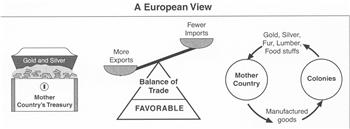 [Speaker Notes: European countries get natural resources from colonies
Make products
Sell back to colonies to make money]
Triangular Trade
1500’s-1800’s: African slaves brought to Americas to work on plantations 
Triangle between Africa, Americas, Europe
Middle Passage: the trip from Africa to the Americas on slave ships
Millions died from disease, mistreatment, or suicide
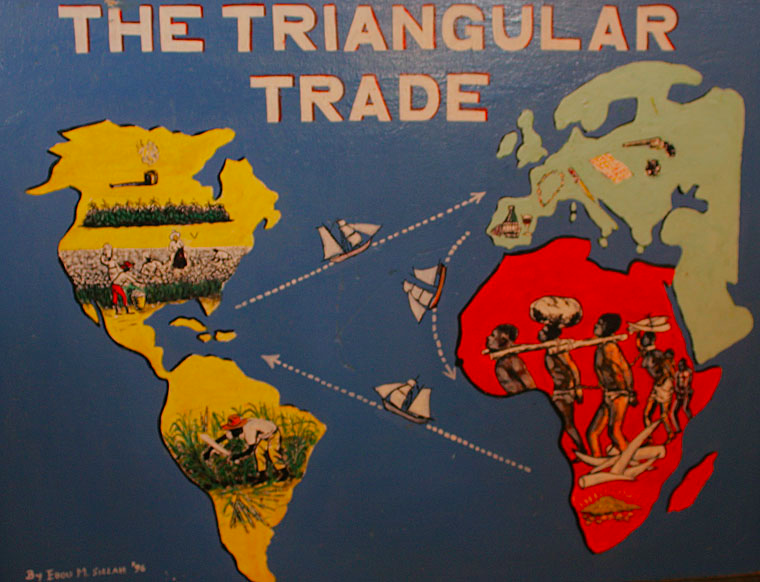 Encomienda System
Conquistadors made natives work for them 
Created social classes 
Europeans were “best”
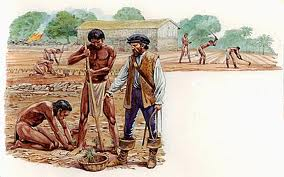 Encomienda System
Peninsulares (born in Spain)
 
             		         Creoles (European descent) 
 
Mestizos (mix: Native & European)
 & Mulattoes (mix: African & European) 

		Native Americans & Africans
Explorers on Routes to Asia
Bartholomew Dias
Cape of Good Hope
Vasco de Gama
Cape of Good Hope
Came back with Asian spices
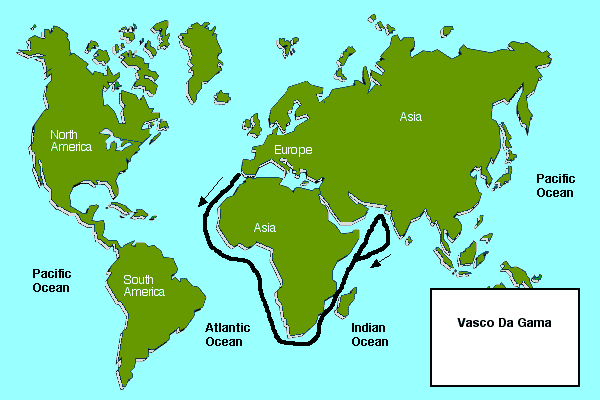